Avviso n. 713/Ric. del 29/10/2010 - Titolo III - "Creazione di nuovi Distretti e/o nuove Aggregazioni Pubblico - Private "
Intervento di formazione PON03PE_00159_1
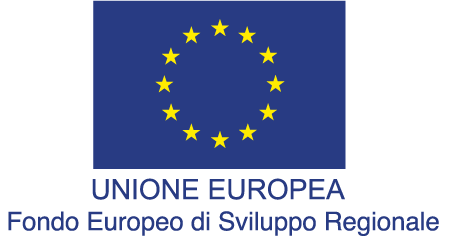 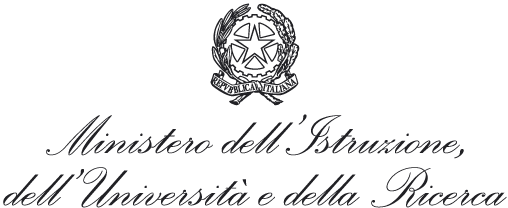 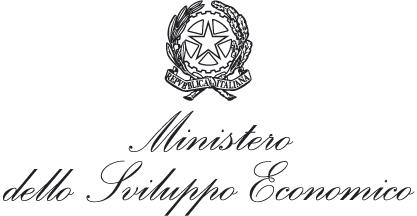 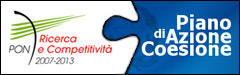 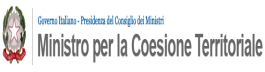 “Formazione di ingegneri per la progettazione e lo sviluppo dei sistemi embedded” 
NEMBO
(Codice identificativo progetto: PON03PE_00159_1)
Nome e cognome: Barbato Massimo
Indirizzo: Contrada Epitaffio snc 82100 Benevento Italia
Numero di telefono: 3926933363
Email: barbato86@gmail.com
Nazionalità: Italiano
Data di nascita: 29/05/1986
Esperienze lavorative
Data (01/02/2016  –  al 05/10/2016)
Nome e indirizzo del datore di lavoro:  Rete Ferroviaria Italiana R.F.I.  Centro Direzionale Napoli - Isola 7
Tipologia di settore: Trasporti
Occupazione e ruolo ricoperto: Stagista 
Attività: Gestione del materiale rotabile 
Formazione
Data (dal 29/06/2015 – al 15/12/2015)
Organizzazione: Università degli Studi di Napoli Federico II
Tipo di qualifica ottenuta: Esperti in  progettazione e  sviluppo dei sistemi embedded
Madrelingua: Italiano 
Altri linguaggi: Inglese
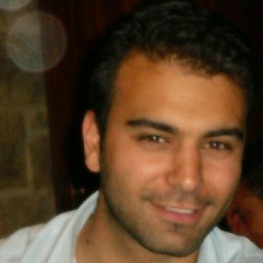 Il Sistema di Gestione della Manutenzione 
 
 
La gestione di un sistema di manutenzione è legata alla conoscenza del veicolo ferroviario ed in particolare di tutti i componenti critici per la sicurezza che richiedano manutenzione e possano comportare rischi per il sistema ferroviario . La gestione della manutenzione dei veicoli e dei mezzi d'opera che compongono la flotta RFI è organizzata secondo il regolamento 445/2011/UE che è relativo ad un sistema di certificazione dei soggetti responsabili della manutenzione di carri merci e che modifica il regolamento (CE) n.653/2007. Il sistema di certificazione si applica a qualsiasi soggetto responsabile della manutenzione di carri merci da utilizzare sulla rete ferroviaria all’interno dell’Unione Europea.  

Il sistema informativo GeMaPR

L'informatizzazione del'intero processo manutentivo garantisce una maggiore efficienza nella pianificazione degli interventi manutentivi, nonché un controllo attento e puntuale delle operazioni svolte dalle ditte manutentrici. Il sistema GeMaPR gestisce lo scadenzario manutentivo dei rotabili di proprietà RFI. GeMaPR-ECM rappresenta l'applicativo software in grado di supportare i processi dell'ECM, in accordo alla UNI 50584, come strumento atto a elaborare le informazioni necessarie alla gestione delle attività di manutenzione e per il monitoraggio delle entità coinvolte in tale processo. Particolare attenzione è dedicata agli aspetti di sicurezza dei dati
L'informatizzazione di un sistema di gestione della manutenzione del materiale rotabile consente uno sviluppo considerevole in questo settore. Riuscire a tenere traccia della manutenzione risulta essere un'arma molto potente per una società come RFI sopratutto per quanto concerne la sicurezza in generale. Grazie alla creazione di questo sistema digitale le informazioni che vengono scambiate tra i vari attori, che partecipano alla manutenzione, sono accessibili in poco tempo e questo rende il lavoro molto più efficiente e snello. Un altro aspetto molto importante da non sottovalutare è la possibilità di tenere traccia delle varie attività manutentive svolte. In questo modo è possibile sapere se una attività è stata svolta oppure no, e se non è stata svolta per quale motivo, tutto in tempo reale. Come detto in precedenza infatti ogni attore partecipante alla manutenzione è in possesso di un profilo personale con vari livelli di permessi. Essendo un sistema informativo si presta naturalmente a possibili attacchi di tipo informatico in grado di sottrarre informazioni sensibili. Quindi da questo punto di vista è di vitale importanza garantire un elevato livello di sicurezza per scongiurare questo tipo di problemi. La possibilità di tracciare ogni singola operazione è un elemento imprescindibile per RFI. Nel caso in cui si verifichi un problema di qualsiasi natura o di qualsiasi dimensione, il sistema informativo può essere utilizzato come "prova" che tutti i lavori sono stati fatti e che sono state seguite tutte le procedure necessarie.